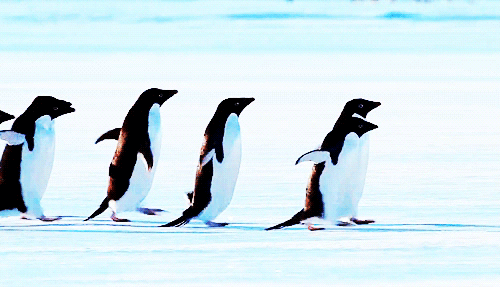 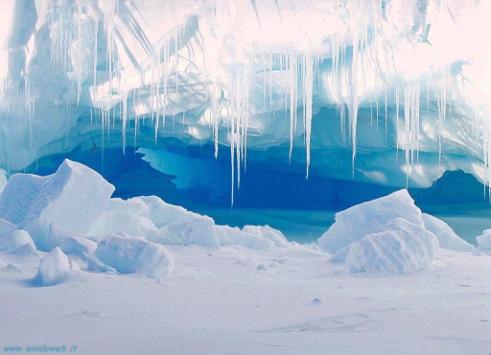 Антарктида
Вопросы по теме «ГП. Открытие и изучение Антарктиды»
Антарктика.
1
В трех полушариях: западном, восточном и южном.
2
Антарктида имеет только крайнюю северную точку- мыс Сифре.
3
Русские мореплаватели Ф.Ф. Беллинсгаузен и М.П. Лазарев в 1820 году.
4
Руаль Амундсен в 1911г.
5
Проверка. 
Щелкнуть по овалу, если ответ правильный – овал изменит цвет.
Проверка
[Speaker Notes: Проверка: щелкнуть по овалу, если ответ правильный – овал изменит заливку.]
Тест по теме
 «ГП. Открытие и изучение Антарктиды»
По площади материк занимает: 
А.  Второе место                Б.  Четвертое  место     
В.  Пятое место                   Г.   Шестое место
Первым достиг Южного полюса:
А.  Р. Амундсен        Б.  Р. Скотт      В.  Р. Пери      Г. Д. Кук
Океан, который  не омывает берега Антарктиды:
А.  Тихий                               Б. Северный Ледовитый
В.  Атлантический               Г. Индийский
Антарктида была открыта :
А. 1774 год           Б. 1820 год         В. 1895 год        Г. 1911 год
Антарктида принадлежит государству: 
А.  США                  Б.  Россия           В. Норвегия      Г. Ни какому
По площади материк занимает: 
А.  Второе место                Б.  Четвертое  место     
В.  Пятое место                   Г.   Шестое место
Первым достиг Южного полюса:
А.  Р. Амундсен        Б.  Р. Скотт      В.  Р. Пери      Г. Д. Кук
Океан, который  не омывает берега Антарктиды:
А.  Тихий                               Б. Северный Ледовитый
В.  Атлантический               Г. Индийский
Антарктида была открыта :
А. 1774 год           Б. 1820 год         В. 1895 год        Г. 1911 год
Антарктида принадлежит государству: 
А.  США                  Б.  Россия           В. Норвегия      Г. Ни какому